SeNtinel Application Platform
&
Scientific Toolbox Exploitation Platform
Fabrizio Ramoino [SERCO c/o ESA-ESRIN]
SNAP/STEPSNAP Overview
The common architecture for all Sentinel Toolboxes and SMOS Toolbox is called Sentinel Application Platform (SNAP)
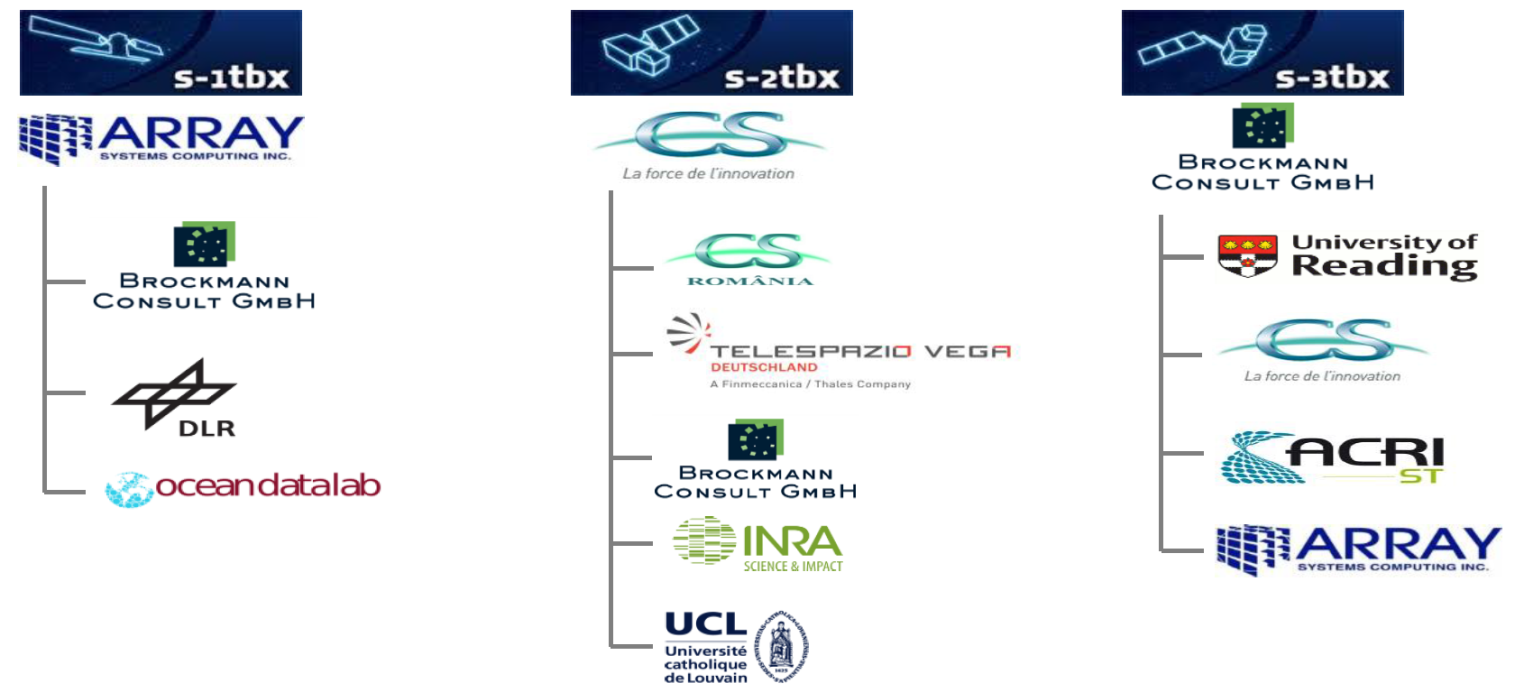 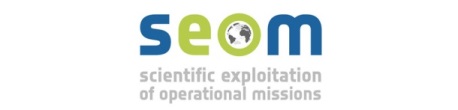 SNAP/STEPSNAP Benefits
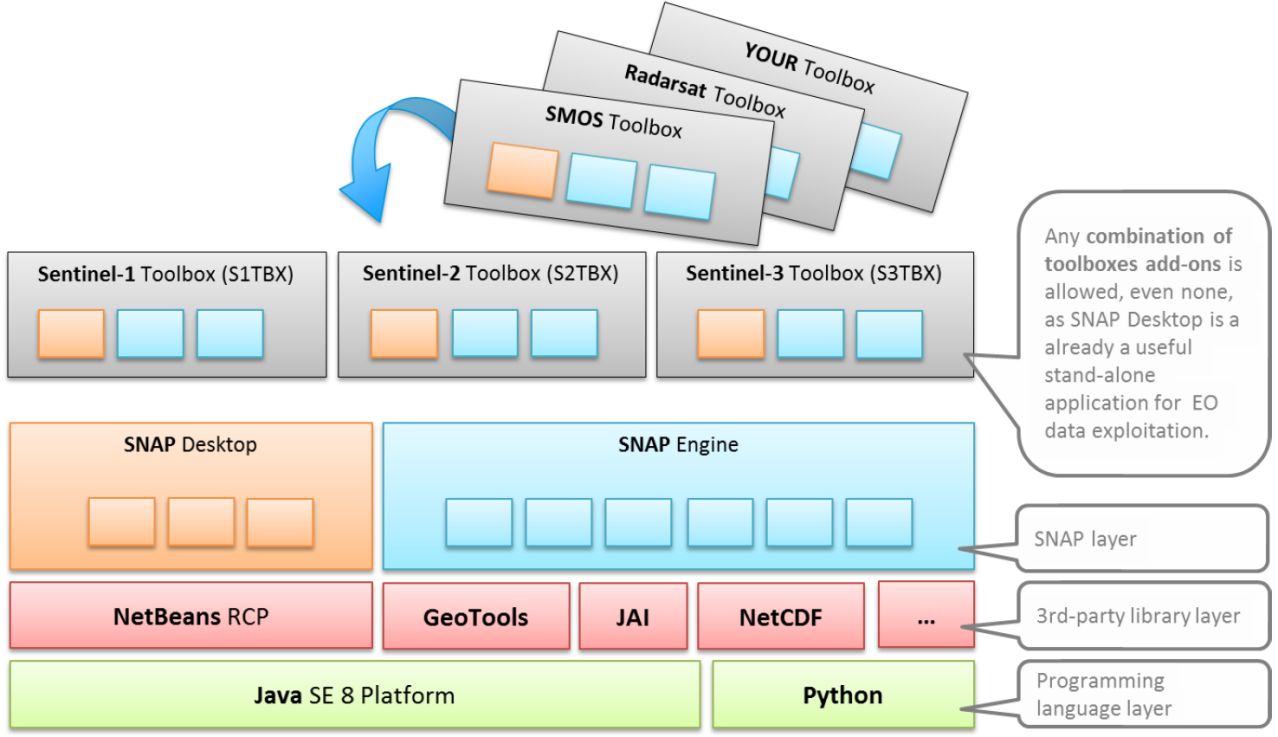 Developed as open source software 
Common Java core framework 
Joint development plan for Sentinel toolboxes
Interchangeable Java/Python plugins
Portable engine to Cloud infrastructure
Single installer
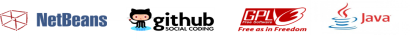 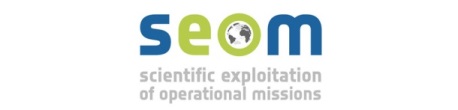 SNAP/STEPSNAP Free & Open Source
Freely downloadable in http://step.esa.int/main/download

“Free as in Freedom”
Run it anywhere you want
Make copies
Distribute it
Study the code
Change it, Improve it, Distribute your modifications
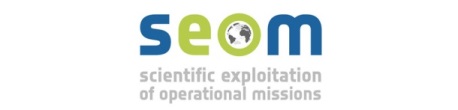 SNAP/STEPSNAP Cardinal Requirements
SNAP, the common architecture for all Sentinel Toolboxes, is ideal for EO data processing and analysis due the following technological innovations
Open Source
Extensibility & Modularity
Portability
Multi Mission Toolbox
Generic EO Data Abstraction
Tiled Memory Management
Graph Processing Framework
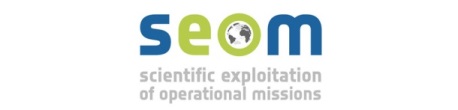 SNAP/STEPSNAP Core Features
Common architecture and data model for all Toolboxes
Develop your own application (cli or gui)
Very fast image display and navigation even of giga-pixel images
Advanced layer management allows adding and manipulation of new overlays such as images of other bands, images from WMS servers or ESRI shapefiles
Graph Processing Framework (GPF)
Generic Operators
Flexible band arithmetic using arbitrary mathematical expressions
Reprojection to common map projections
Resampling
Subset
Supervised classification algorithms
Random Forrest, KNN, KDTree KNN, Maximum Likelihood, Minimum Distance
Automatic SRTM DEM download and tile selection
Multithreading and Multi-core processor support
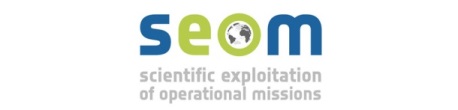 SNAP/STEPSNAP Download Statistics
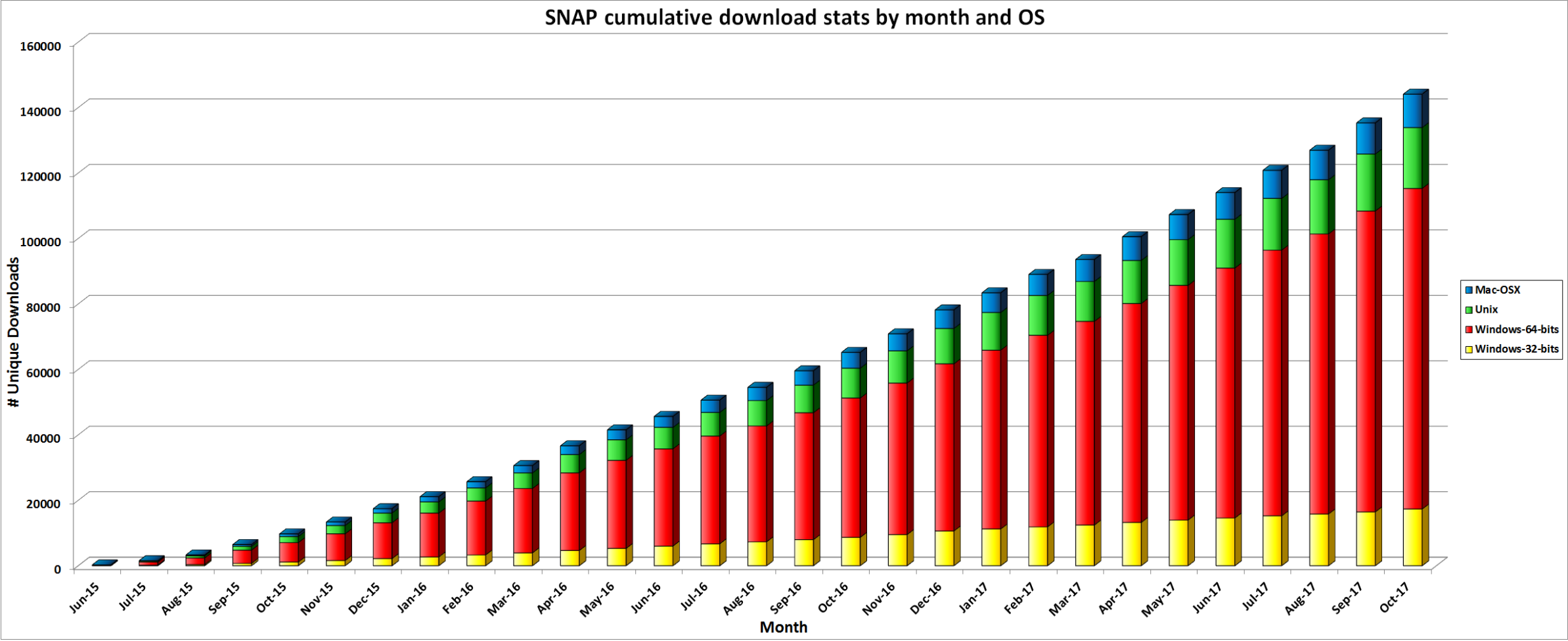 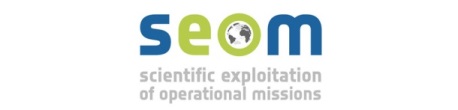 SNAP download exceeded 140.000 from June 2015 until today
SNAP/STEPSTEP Overview
Science Toolbox Exploitation Platform (STEP) is the ESA community platform for accessing the software and its documentation, communicating with the developers, dialoguing within the science community, promoting results and achievements as well as providing tutorials and material for training scientists using the Toolboxes.
step.esa.int
Come and tell us:
What you need?
How/for what you use it?
Describe your use cases, showcase your results: we are happy to publish them on STEP Gallery
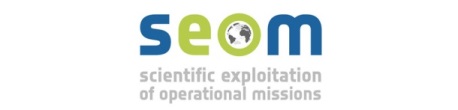 SNAP/STEPSTEP Rational & Benefits
Evolving towards EO Science 2.0
Using state of the art technology
Gathering user feedback
Having a forum
Providing statistics
Animating the community
Facilitating the open source benefit and approach
Raising the profile of the STBX
Communicating on results
Showcasing examples imagery (with S1, S2 and S3)
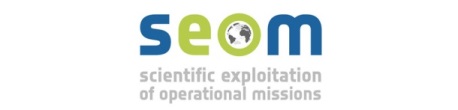 SNAP/STEPSTEP Community
A number of resources are available for end users and developers to get their hands on SNAP and the Sentinel Toolboxes.

Forum - is maintained by the Sentinel Toolboxes project teams who will answer your questions, if not done by other community members. Collaborate, share your knowledge and learn from other users.
Blog - here you will find the latest news about SNAP and the Sentinel Toolboxes software.
Stay tuned!
Developers - As an open source software, the maintainers of SNAP and the Sentinel Toolboxes welcome code contribution and bug fixes.
Issue Reporting - You just found a bug? Or maybe you want to report about this excellent idea you just had for a future release? We welcome reports for issues and feature requests.
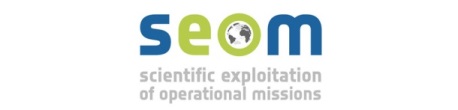 SNAP/STEPSTEP Statistics
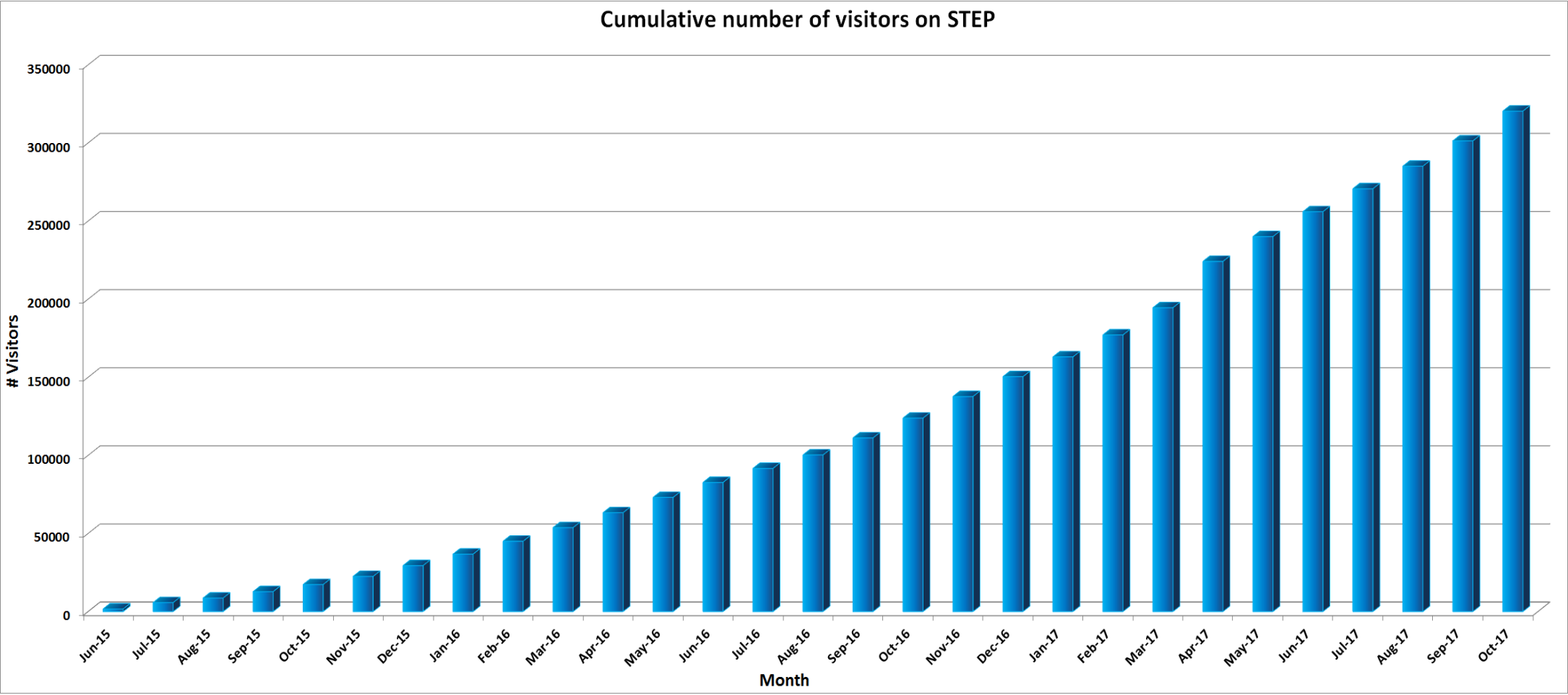 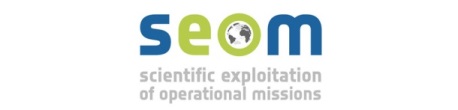 STEP website reached more than 300.000 visit sessions from June 2015 until today
SNAP/STEPSTEP Statistics
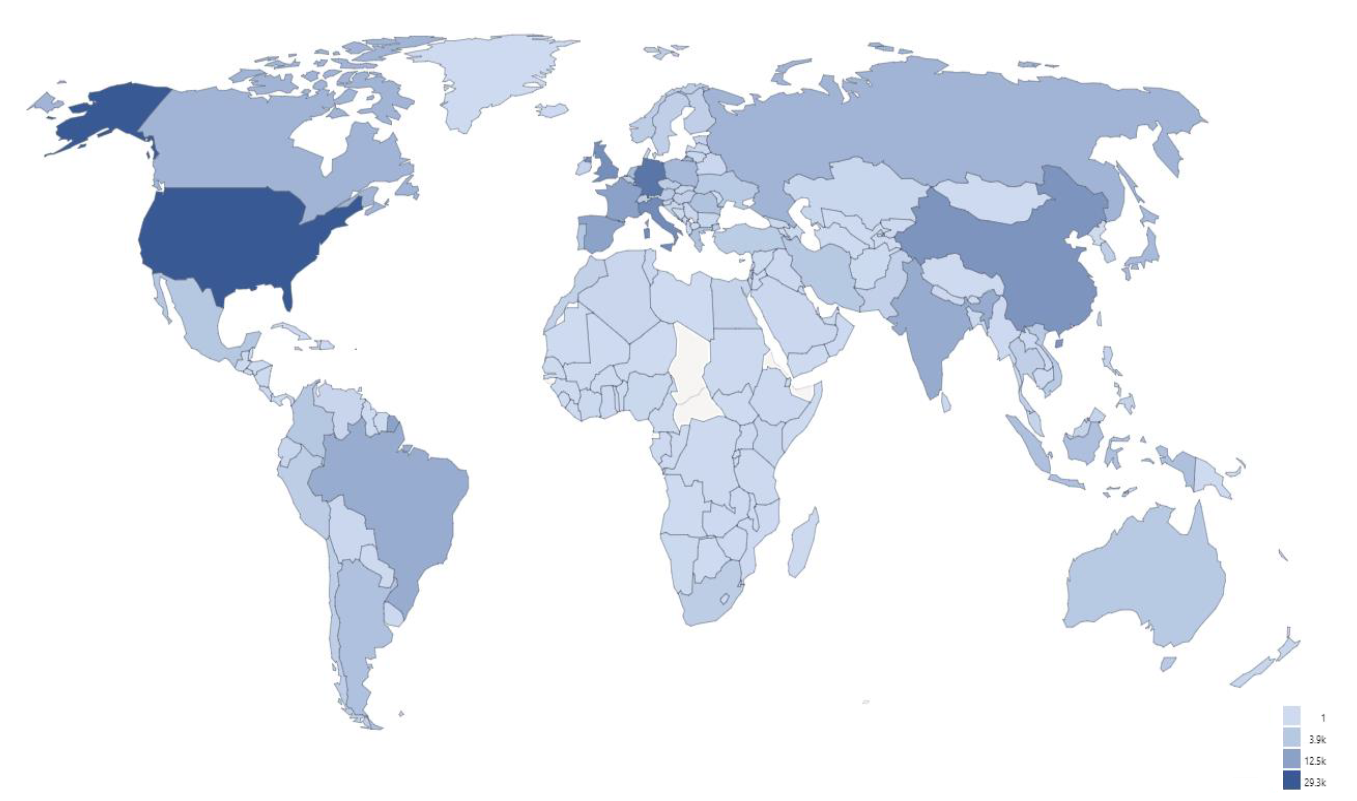 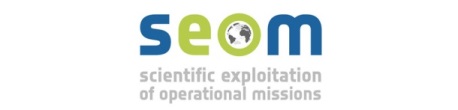 SNAP/STEPSTEP Overview
Sentinel-2 Toolbox
Fabrizio Ramoino [SERCO c/o ESA-ESRIN]
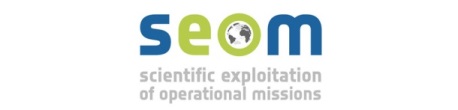 Sentinel-2 ToolboxOverview
The SNAP extension for HR data
Sentinel-2 data readers: L1B, L1C, L2A
Multi-mission: new land-products readers
Landsat, Spot 1-7, RapidEye, Deimos
More to come in the future: UK-DMC, Pleiades, Ingenio/SEOSAT, EnMAP, …
Sentinel-2 oriented scientific processors
Sen2Cor: Atmospheric correction for S2-MSI L1C
Sen2Three: multi-temporal synthesis of L1C/L2A
L2B processor: biophysical products from L2A
Reflectance to Radiance Processor
IdePix Processor (pixel classification)
Radiometric Indices (vegetation, soil and water)
Water processors (FLH/MCI)
Deforestation detection processor
Maximum Chlorophyll Index Processor
OTB Tools: Pansharpening, Rasterization, Segmentation, …
Generic Region Merging segmentation processor
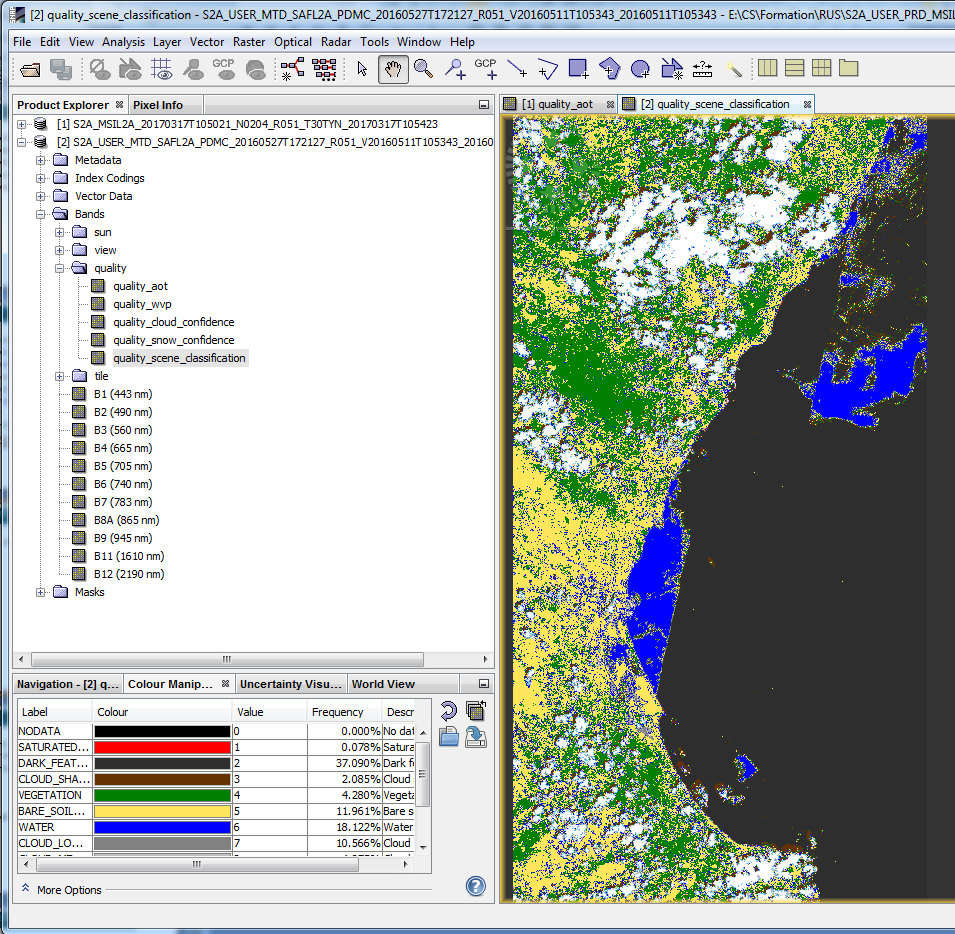 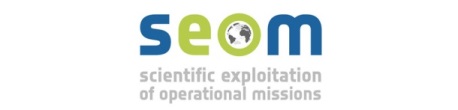 Sentinel-2 ToolboxSentinel-2 Reader
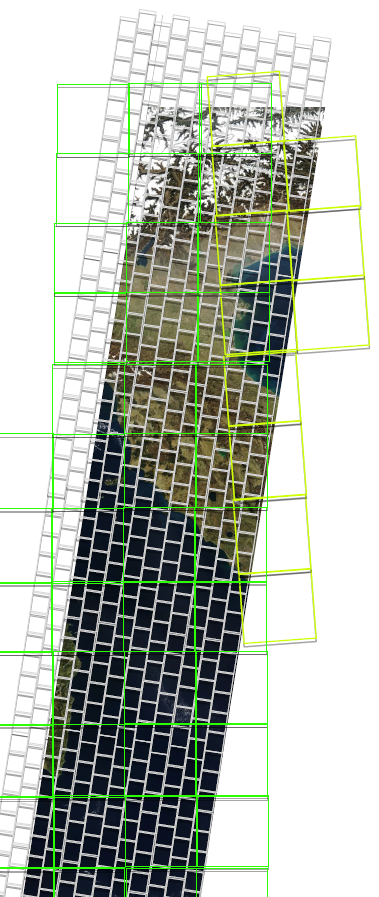 Optimized multi-resolution viewing/processing

JPEG2000 decoding through OpenJPEG library

GDAL readers / writers

Internal cache of JP2 decoded tiles for performance

Exploitation of high resolution optical data
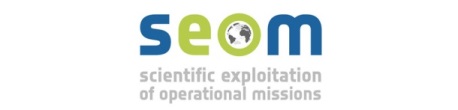 Sentinel-2 ToolboxNew Land-Oriented Products Reader
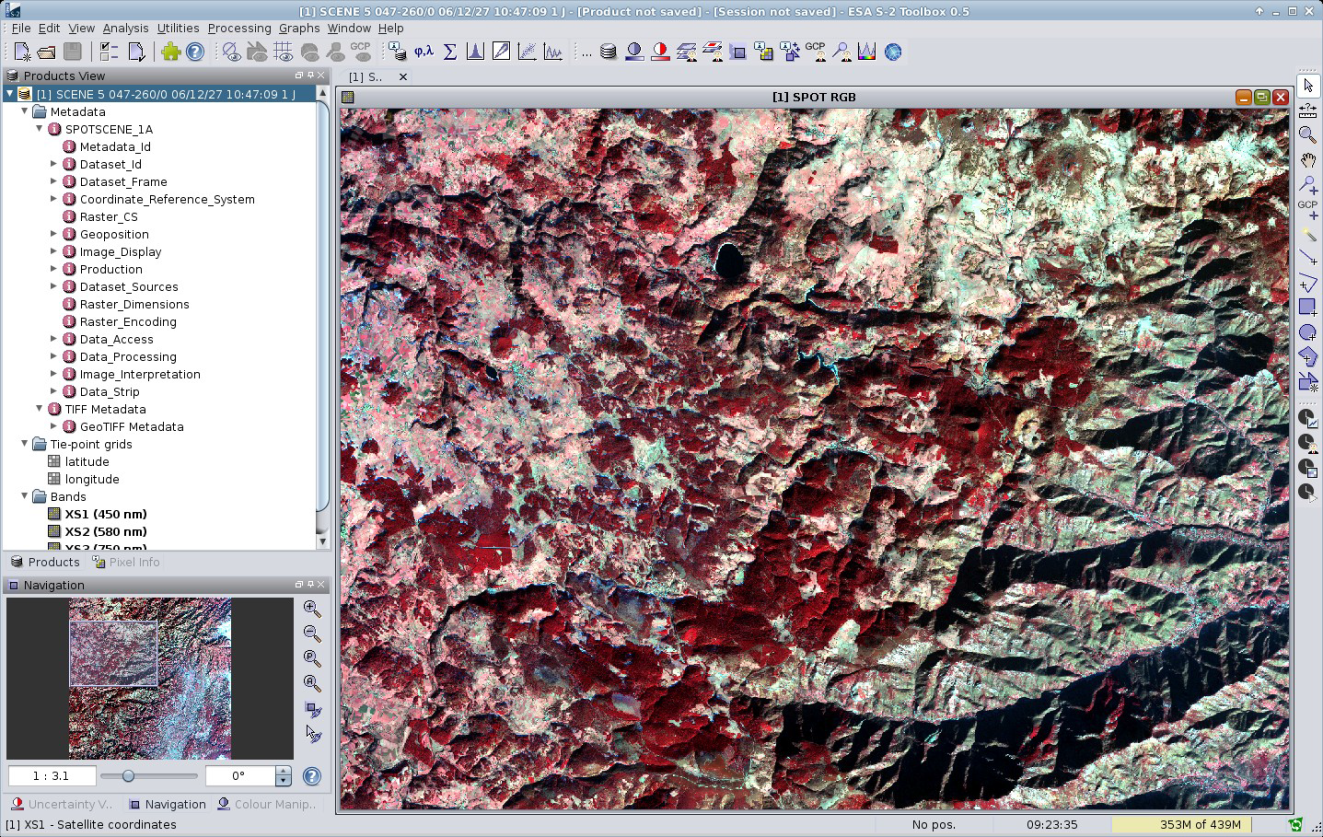 Landsat
SPOT 1-7
RapidEye
Deimos
SPOT4/5 Take5
ALOS AVNIR
…
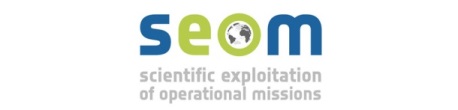 Sentinel-2 ToolboxLevel-2A Processor – Sen2Cor
BOA reflectance in cartographic projection developed by Telespazio Vega
Integration in SNAP via the Standalone Tool Adapter
Additional data
Scene Classification Map
Water Vapour Map
Aerosols Optical Thickness Map
Algorithm
Cloud/Cloud shadow detection
Cirrus correction
Slope effect correction
BRDF effect correction
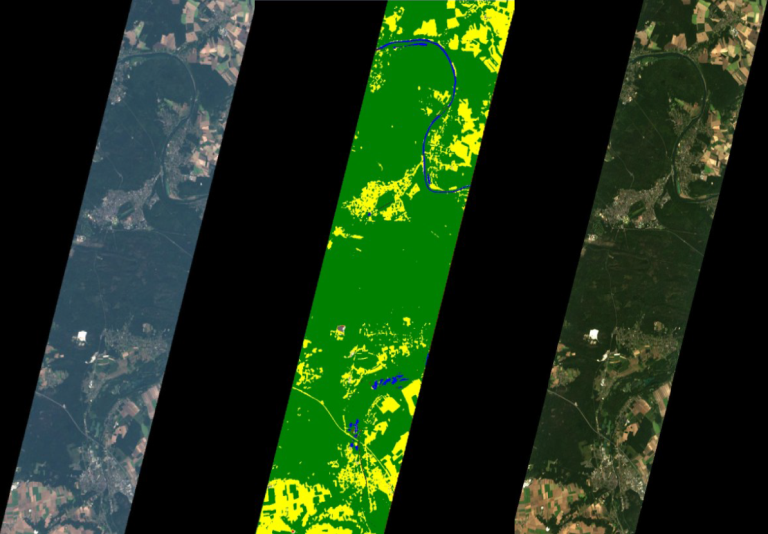 Seamless integration in SNAP

GUI provided

Level-2A product reader
L2A
L1C
Classification
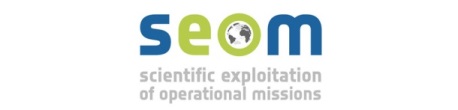 Sentinel-2 ToolboxLevel-2B Processor – Biophysical Products
Automatic generation of L2B products from L1C/L2A
LAI - Leaf Area Index
fAPAR - fraction of photosynthetically active radiation absorbed by the green elements of the canopy
FVC - the Cover Fraction, used to separate vegetation and soil in energy balance process
CCC - the Canopy Chlorophyll Content, good indicator of stresses including nitrogen deficiencies
CWC - the Canopy Water Content used also as a proxy for the water status of the plant
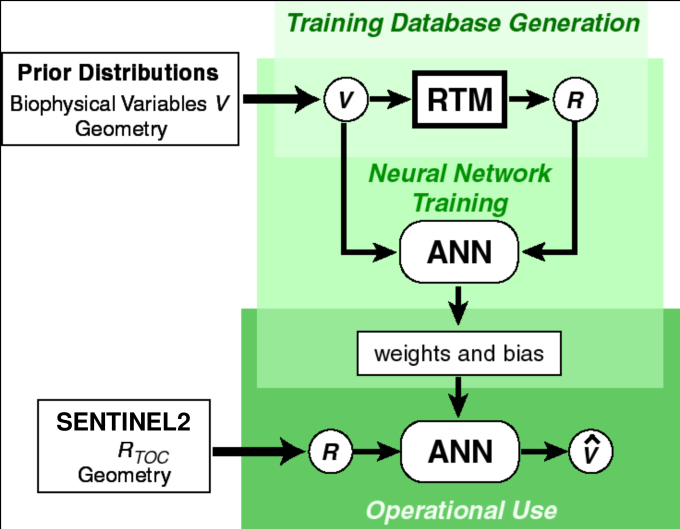 Algorithm developed by INRA
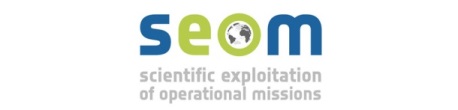 Sentinel-2 ToolboxLAI – Amazon Forest
Sentinel-2A Leaf Area Index (LAI) over Amazon Forest
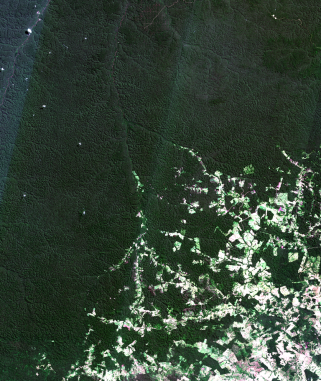 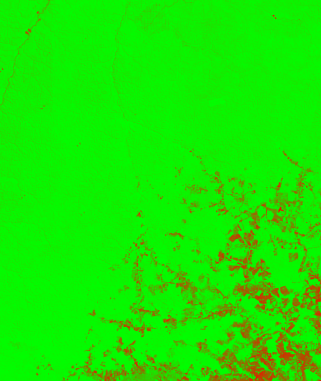 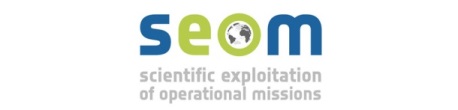 Sentinel-2 ToolboxLevel-3 Processor – Sen2Three
Multi-temporal cloud-free composites generation from Sentinel-2 data
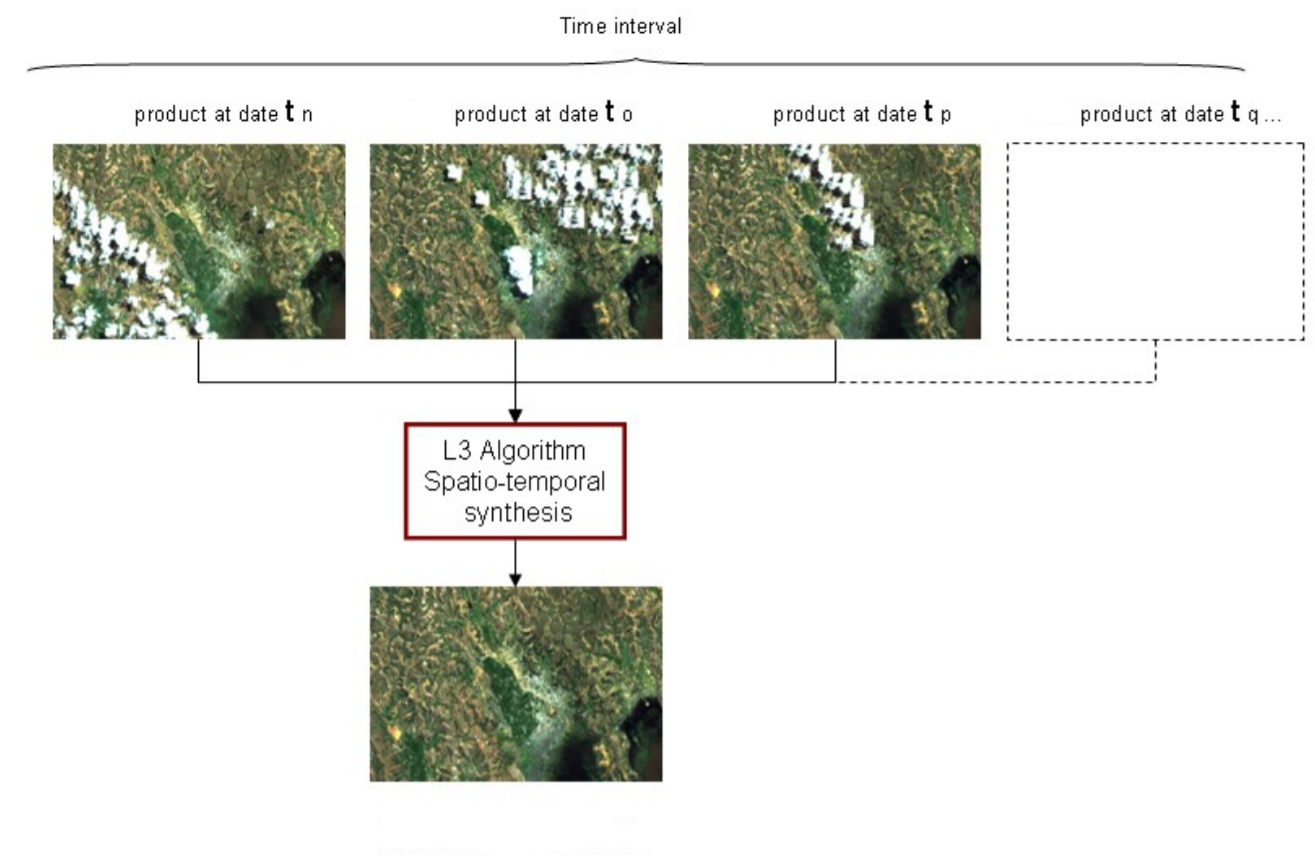 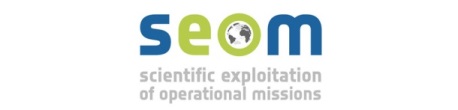 Sentinel-2 ToolboxRadiometric Indices Processor – Sen2Rad
Radiometric indices are quantitative measures of features that are obtained by combining several spectral bands
Vegetation indices
Soil indices
Water indices
NDWI
DVI, RVI, PVI
BI
NDWI2
NDVI, WDVI, TNDVI, GNDVI
BI2
MNDWI
RI
SAVI, TSAVI, MSAVI, MSAVI2
NDPI
GEMI
GEMI
NDTI
ARVI
NDI45
MTCI, MCARI, PSSRa
S2REP, REIP, IRECI
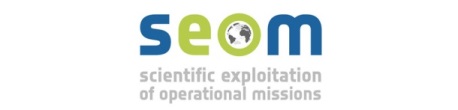 Sentinel-2 ToolboxNDWI2 – Gulf of Gaeta
Aqua-Culture – S2A NDWI2 Index over Gulf of Gaeta (Italy)
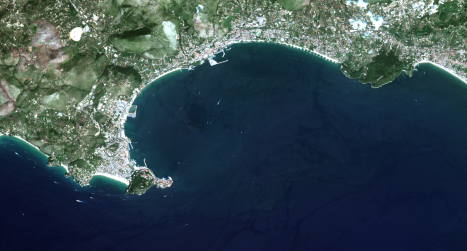 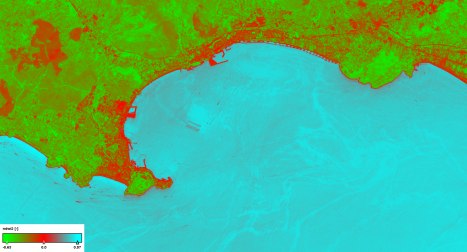 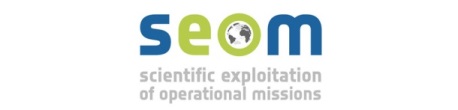 Sentinel-2 ToolboxNDWI2 – Gulf of Gaeta
Aqua-Culture – S2A NDWI2 Index over Gulf of Gaeta (Italy)
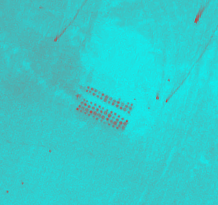 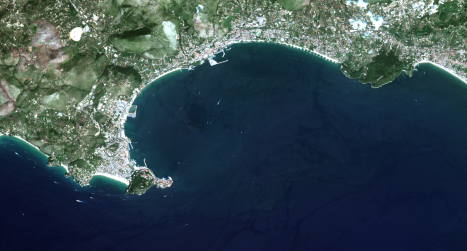 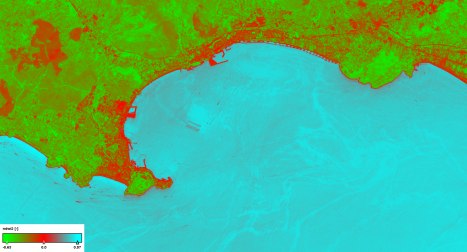 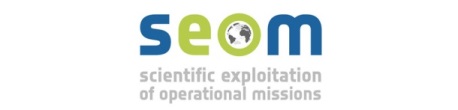 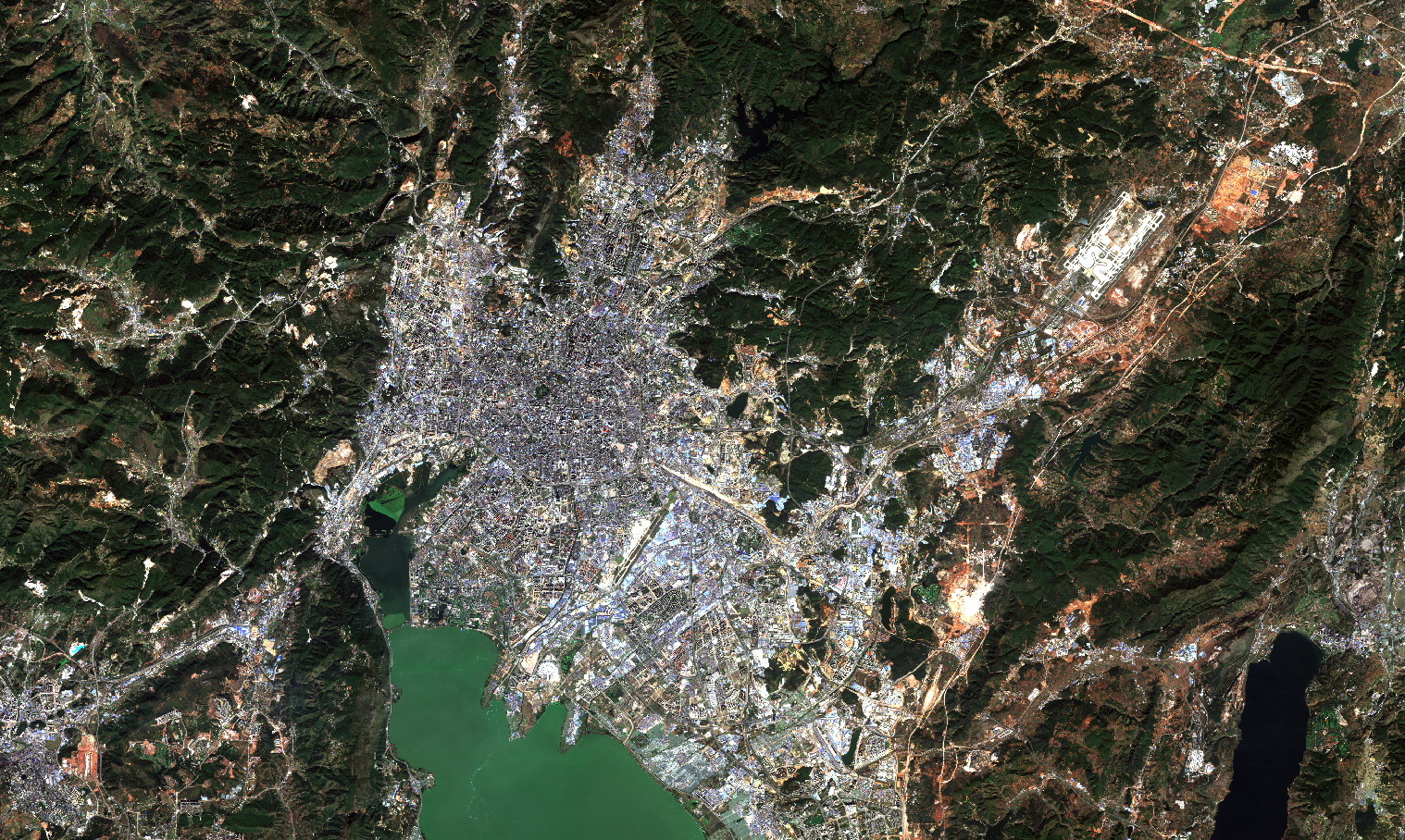 Thank you
for your attention